Музыкально-ритмические игры и упражнения на уроках музыки и пения
Подготовил учитель музыки и пения В.В. Кузнецов
“Музыкальное творчество детей – самый действенный способ их развития”. (Б. В. Асафьев. )
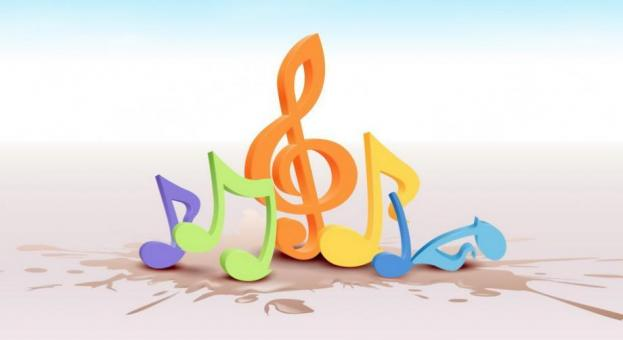 Сказки  о музыке к урокам
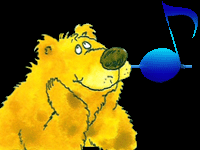 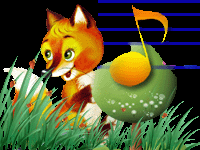 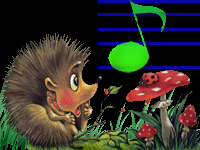 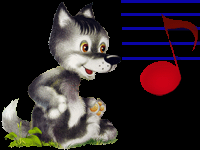 Сказка  «Как дети научились петь»
       РАДУЖНАЯ ПЕСЕНКА (музыкальная сказка)
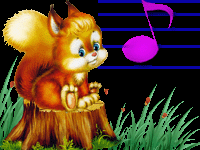 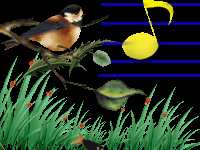 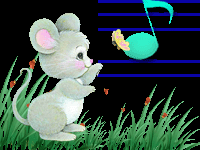 Играем с песнями. Музыкальные конкурсы к празднику.
Музыкальные загадки. «Помоги щенку отгадать музыкальные загадки»
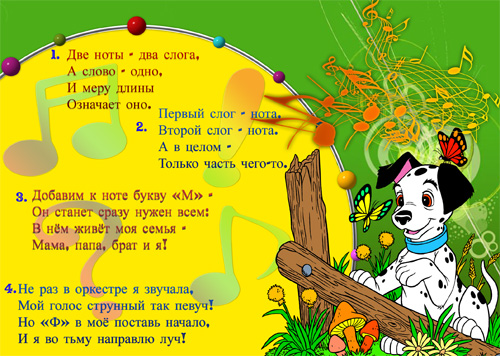 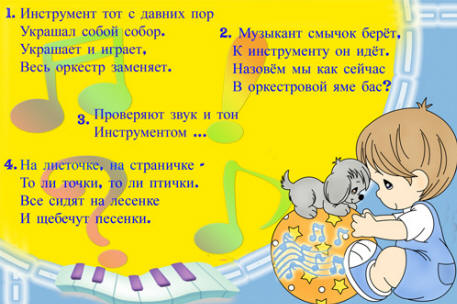 Найди правильную клавиатуру.
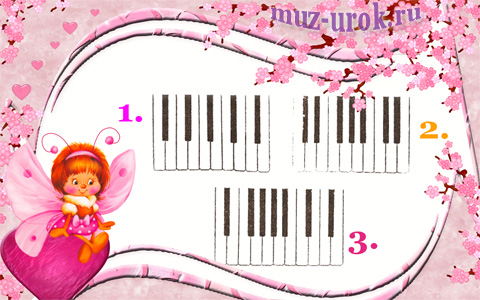 Бабочка растерялась, никак не может найти правильную клавиатуру. Она думает, что правильная клавиатура под номером 3, а как думаешь ты?
Фантастический музыкальный инструмент.
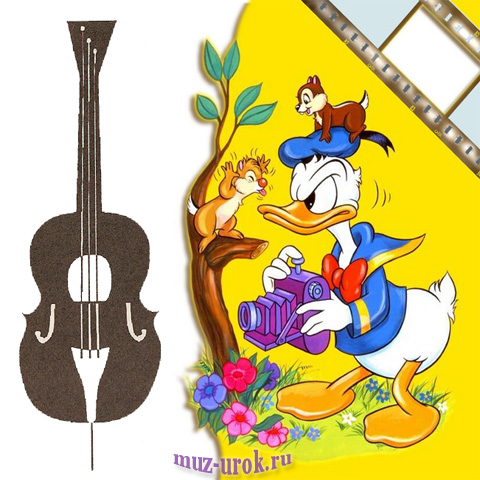 Какие музыкальные инструменты спрятаны в этот фантастический инструмент?Придумай свой фантастический музыкальный инструмент.Какие инструменты будут спрятаны в нем?
Цепочка слов.
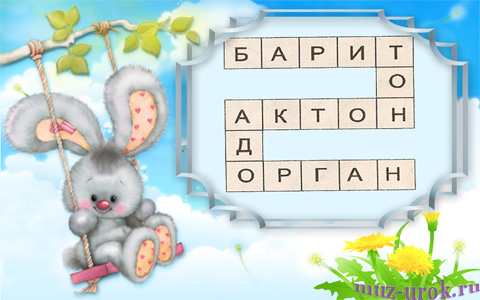 Не переставляя 
буквы найди
 слова,
относящихся 
к музыке.
Ищем музыкальные инструменты.
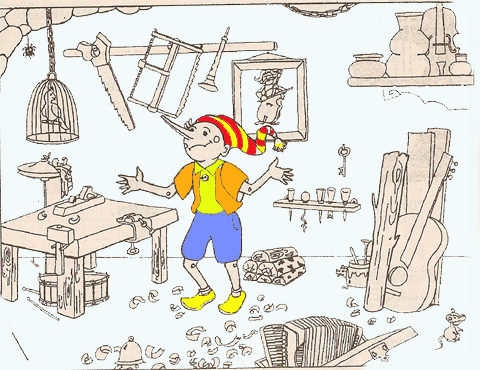 Игры для уроков музыки Тема:   "Громко-тихо"
Говорим громко и тихо
Прочитайте выразительно стихотворный текст (относительно громко и относительно тихо):
Наша Таня громко плачет: громко 
Уронила в речку мячик. (форте) 
— Тише, Танечка, не плачь: тихо
 -  Не утонет в речке мяч. (пиано)
А. Барто
Попросите каждого ребенка повторить это стихотворение с выполнением оттенков «громко» и «тихо». Предложите почитать это стихотворения по ролям.
Эхо в лесу
Предложите детям встать по разным сторонам (углам) комнаты. Напевайте громким голосом различные слова для «эха» — дети должны отвечать тихо, но с той же интонацией в голосе, нараспев, в том же темпе и ритме: 
«ау, ку-ку, ква-ква, тук-туки-тук, кар-кар, у-у, жу-жу-жу, чик-чирик» и т.д.
К теме  «Темп»Простейшие ритмы в речи и в музыке
Спой свое имя
Покажите детям, как можно интересно ритмизовать имена в соответствии с простейшими ритмическими формулами, например:
        Ка-тя,    Ка-тенька,    Катень-ка.
Варьируйте имя каждого ребенка — пусть все дети повторяют эти ритмические варианты, отхлопывая ритмический рисунок в ладоши и произнося имена нараспев.
Детство - это самый благоприятный период для развития музыкального творчества.

Конец…